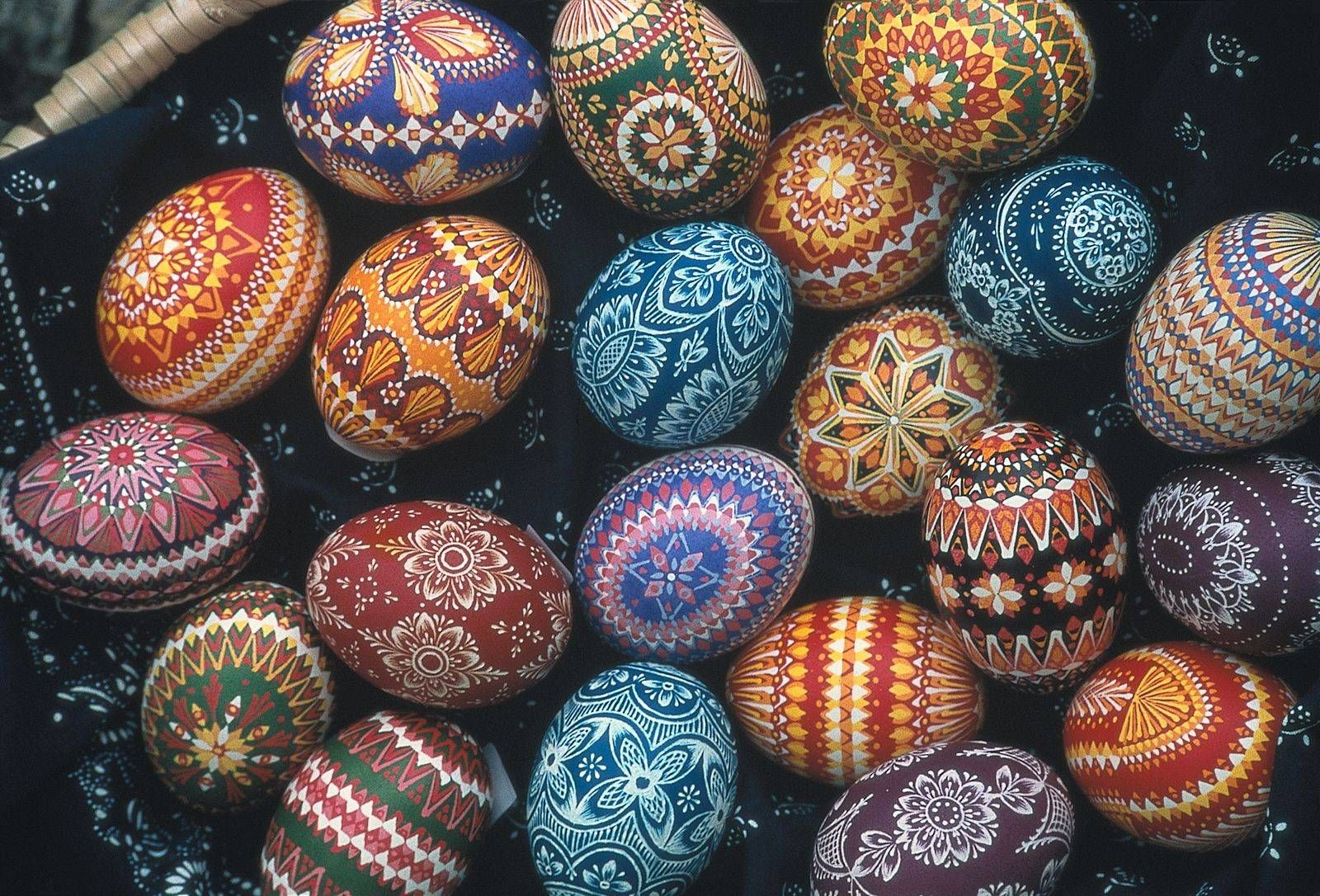 Easter eggs in Lithuania
Martyna, Mantas, Kamile
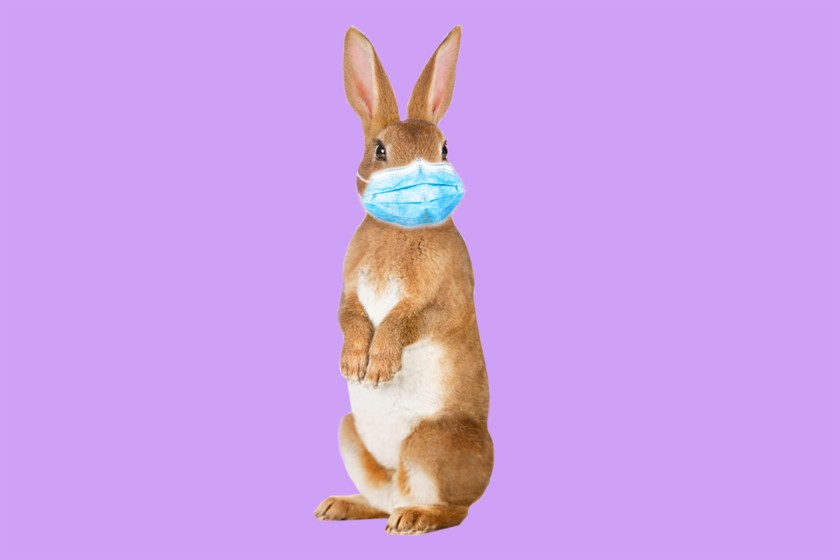 Easter
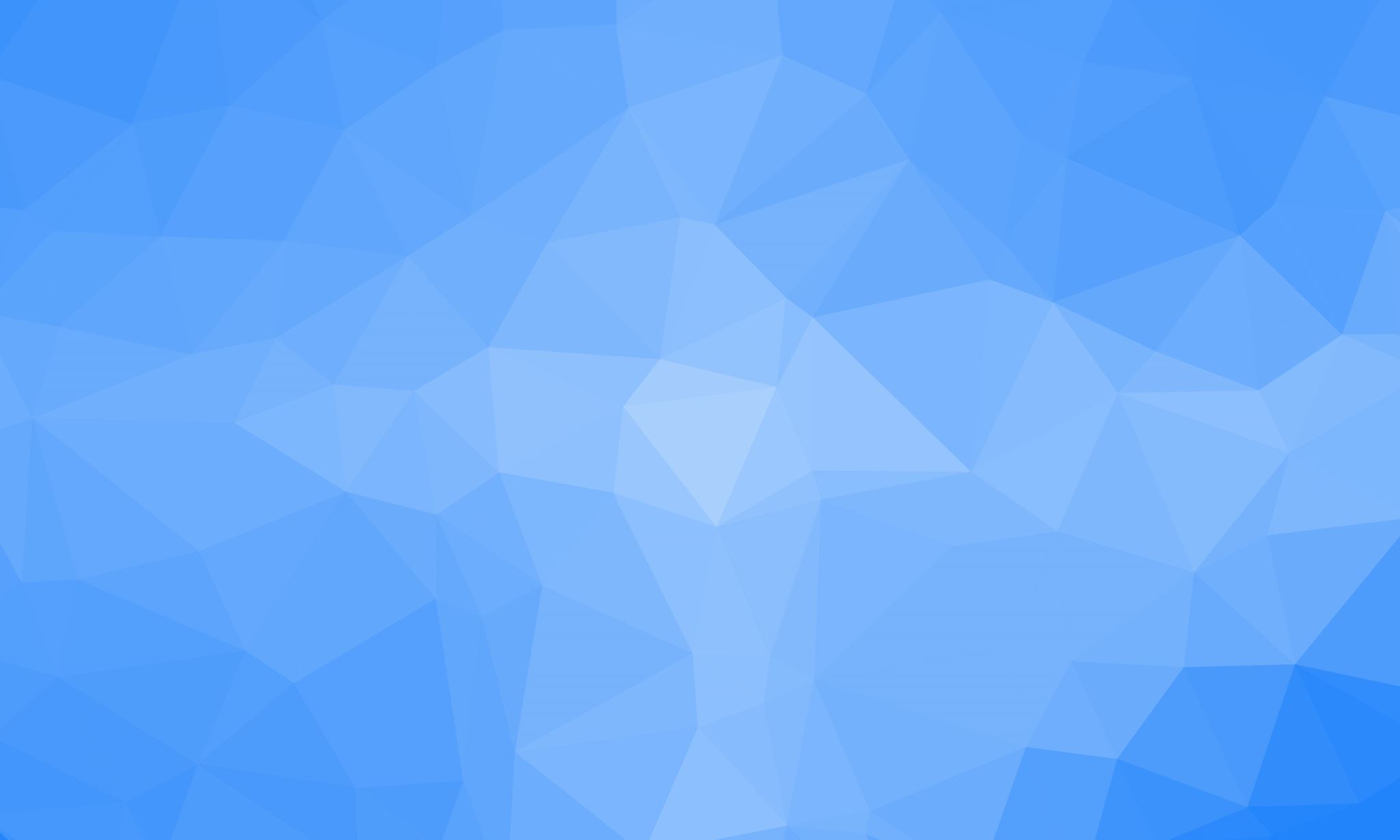 Popular ways how to decorate Easter eggs
Decorating with wax
Decorating with plants
Painting with natural inks